Mirror Model
Ralph Snel
Matthijs Krijger
2
3
4
5
6
7
Solar Irradiance comparison (IUP)
8
9
10
Solar Irradiance comparison (newV9)
11
12
13
Moon albedo
14
Moon Irradiance
15
ASM calibration
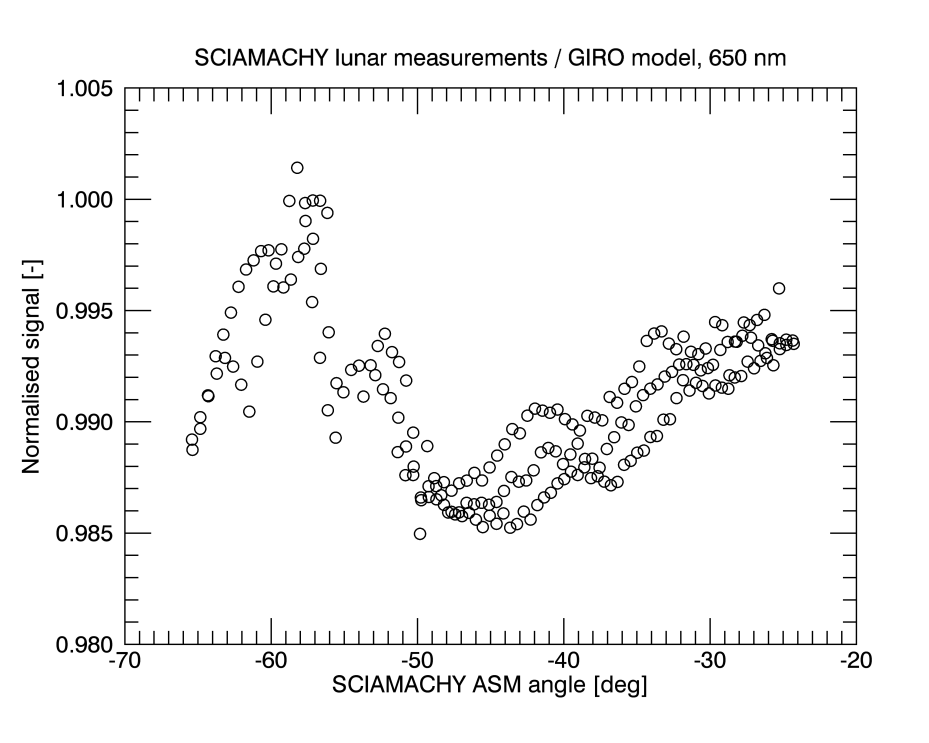 On-ground
Calibrated
16
Other instruments
17